Gefährliche ArbeitenUmsetzung Art. 4 der ArGV 5
Fachfrau Hauswirtschaft EFZ / Fachmann Hauswirtschaft EFZ
Hauswirtschaftspraktikerin EBA / Hauswirtschaftspraktiker EBA


St. Gallen, 08. November 2017
Arbeitssicherheit und GesundheitsschutzInhalt
Gesetzliche Grundlagen
Aufgabe der OdA’s
Aufgabe der Kantone
Die nächsten Schritte
Mögliche Verankerung
Austausch in Gruppen 
Fragen
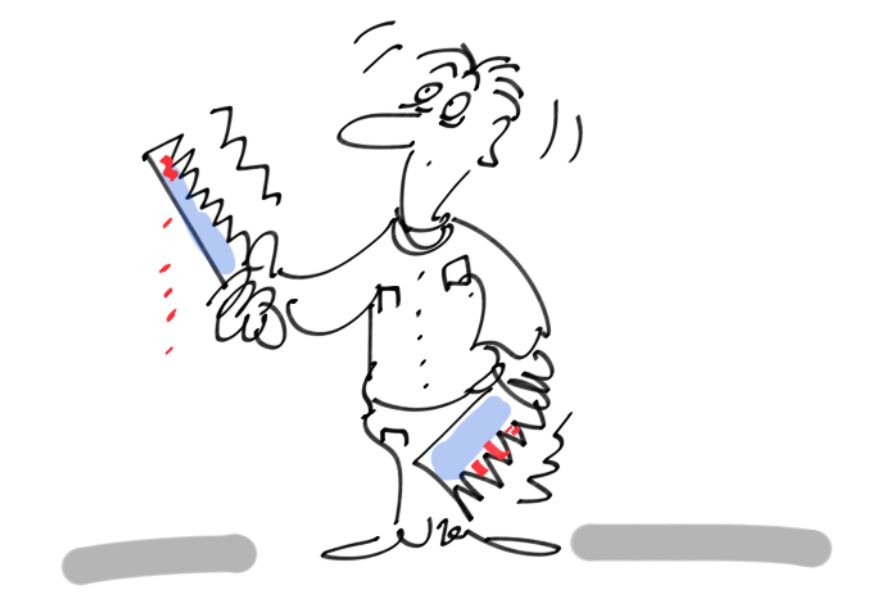 10.11.2017
Seite 2
Amt für Berufsbildung
Arbeitssicherheit und GesundheitsschutzGesetzliche Grundlagen
Art. 4 der ArGV 5 / Änderung vom 1. August 2014
(Herabsetzung des Mindestalters zur Ausführung von gefährlichen Arbeiten auf 15 Jahre)









Begleitenden Massnahmen im Bildungsplan
Herabsetzung des Mindestalters zur Ausführung von gefährlichen Arbeiten auf 15 Jahre
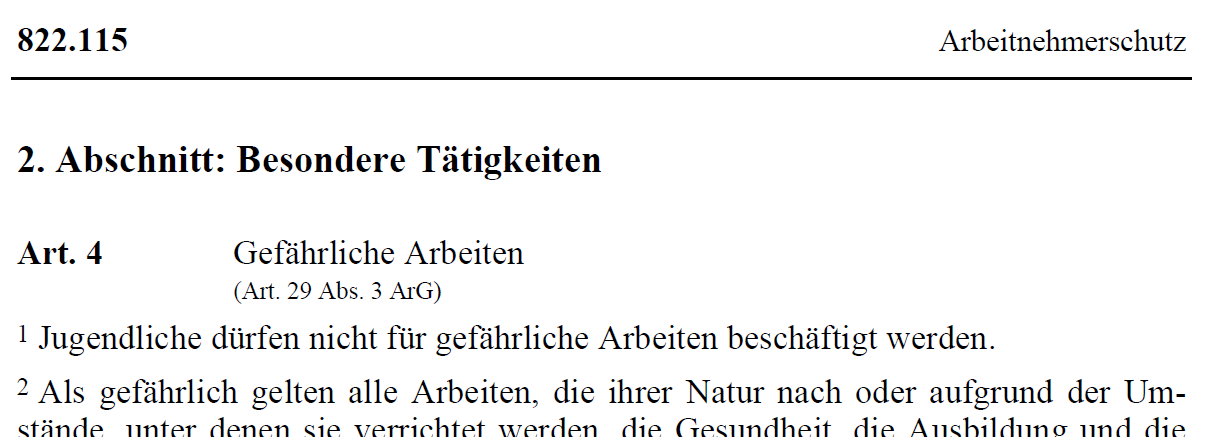 10.11.2017
Seite 3
Amt für Berufsbildung
Arbeitssicherheit und GesundheitsschutzGesetzliche Grundlagen
Artikel 4.2 
«Als gefährliche gelten alle Arbeiten, die ihrer Natur nach oder aufgrund der Umstände, unter denen sie verrichtet werden, die Gesundheit, die Ausbildung und die Sicherheit der Jugendlichen sowie deren physische und psychische Entwicklung beeinträchtigen können»
10.11.2017
Seite 4
Amt für Berufsbildung
Arbeitssicherheit und GesundheitsschutzGesetzliche Grundlagen
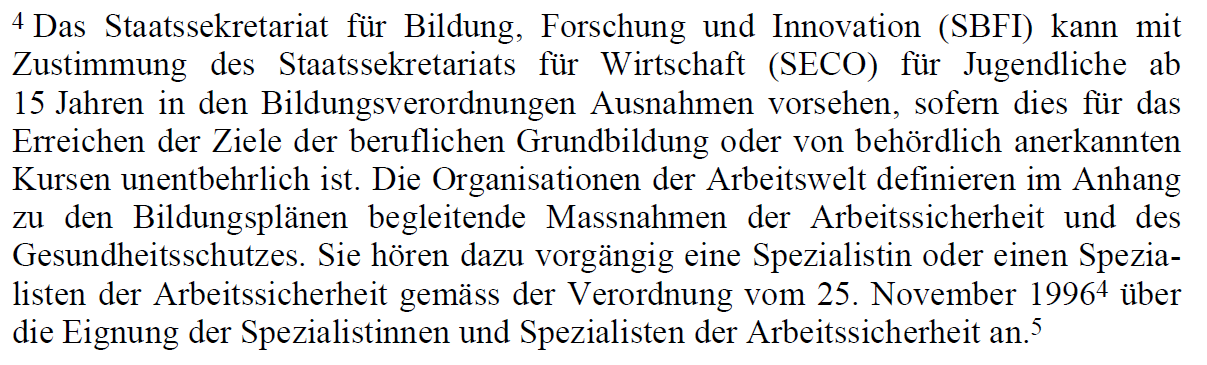 Ausnahmen für Jugendliche ab 15 Jahren sind in der beruflichen Grundbildung möglich (mit Zustimmung SECO)
Die OdA definieren  die begleitenden Massnahmen in den Bildungsplänen (Arbeitssicherheit und Gesundheitsschutz)
10.11.2017
Seite 5
Amt für Berufsbildung
Arbeitssicherheit und GesundheitsschutzAufgabe der OdA
Definition der  «gefährlichen Arbeiten» bis 31. Juli 2017

Erarbeitung der  begleitenden Massnahmen Anhang 2 des Bildungsplanes

Genehmigung durch SBFI zusammen mit SECO

Orientierung an die Lehrbetriebe
10.11.2017
Seite 6
Amt für Berufsbildung
Arbeitssicherheit und GesundheitsschutzAufgaben der Kantone in Lehrbetrieben mit Berufen mit gefährlichen Arbeiten
Aufgabe 1: Bis 31. Juli 2019 
Alle bestehenden Bildungsbewilligungen in Lehrbetrieben mit Berufen mit gefährlichen Arbeiten überprüfen (Selbstdeklaration mit Stichproben)

Aufgabe 2: Ab Inkrafttreten der begleitenden Massnahmen
Bei neuen Bildungsbewilligungen die begleitenden Massnahmen im Betrieb überprüfen (im Rahmen der Betriebsexpertise durch die Betriebsexperten) und das Arbeitsinspektorat anhören
10.11.2017
Seite 7
Amt für Berufsbildung
Arbeitssicherheit und GesundheitsschutzNeue Bildungsbewilligungen
Die begleitenden Massnahmen (Anhang 2 im Bildungsplan) sind in Kraft

Der Betrieb stellt beim Amt für Berufsbildung das Gesuch für die erstmalige Ausbildung von Lernenden

Der Betrieb erklärt mit Deklaration…
die Kenntnisnahme der begleitenden Massnahmen
Die Umsetzung der begleitenden Massnahmen der minderjährigen Lernenden durch eine Fachkraft im Betrieb

Die Stellungnahme des kantonalen Arbeitsinspektorats resp. der SUVA wird durch das Amt für Berufsbildung eingeholt
10.11.2017
Seite 8
Amt für Berufsbildung
Arbeitssicherheit und GesundheitsschutzNeue Bildungsbewilligungen
Die personellen Voraussetzungen werden durch das Amt für Berufsbildung überprüft

Die Betriebsexpertise wird durch Betriebsexperten durchgeführt

Wenn OK…
Die neue Bildungsbewilligung wird vom Amt für Berufsbildung erteilt

Wenn nicht OK…
setzt das Amt für Berufsbildung die Frist für Optimierungen
die Optimierungen werden überprüft
die neue Bildungsbewilligung wird erteilt oder verweigert

Das Arbeitsinspektorat resp. die SUVA werden informiert
10.11.2017
Seite 9
Amt für Berufsbildung
Arbeitssicherheit und GesundheitsschutzBestehende Bildungsbewilligungen
Das SBFI genehmigt mit Zustimmung des SECO die begleitenden Massnahmen (Anhang 2 im Bildungsplan)

Kantone haben ab der Genehmigung 2 Jahre Zeit, die bestehenden Bildungsbewilligungen zu überprüfen

Die Lehrbetriebe bestätigen mit Deklaration die Umsetzung der begleitenden Massnahmen

Das Amt für Berufsbildung führt in den Lehrbetrieben Stichproben durch
10.11.2017
Seite 10
Amt für Berufsbildung
Arbeitssicherheit und GesundheitsschutzBestehende Bildungsbewilligungen
Wenn OK…
die vorhandene Bildungsbewilligung erneuert

Wenn nicht OK…
setzt das Amt für Berufsbildung die Frist für Optimierungen
die Optimierungen werden überprüft
die Bildungsbewilligung wird erneuert oder sistiert
10.11.2017
Seite 11
Amt für Berufsbildung
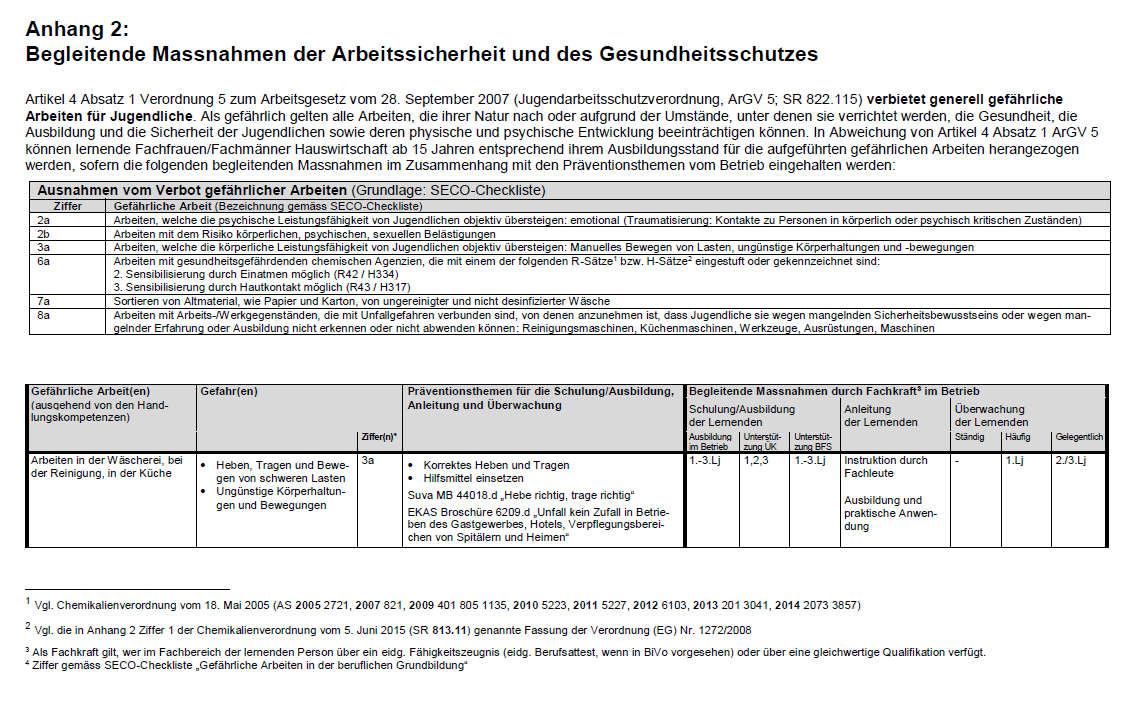 10.11.2017
Seite 12
Amt für Berufsbildung
Begleitende Massnahmen
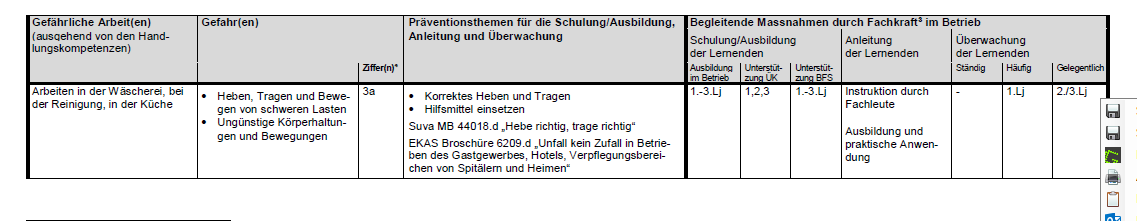 10.11.2017
Seite 13
Amt für Berufsbildung
Arbeitssicherheit und GesundheitsschutzDie nächsten Schritte zur Erneuerung der Bildungsbewilligung
Das Amt für Berufsbildung sendet Selbstdeklaration an die Lehrbetriebe
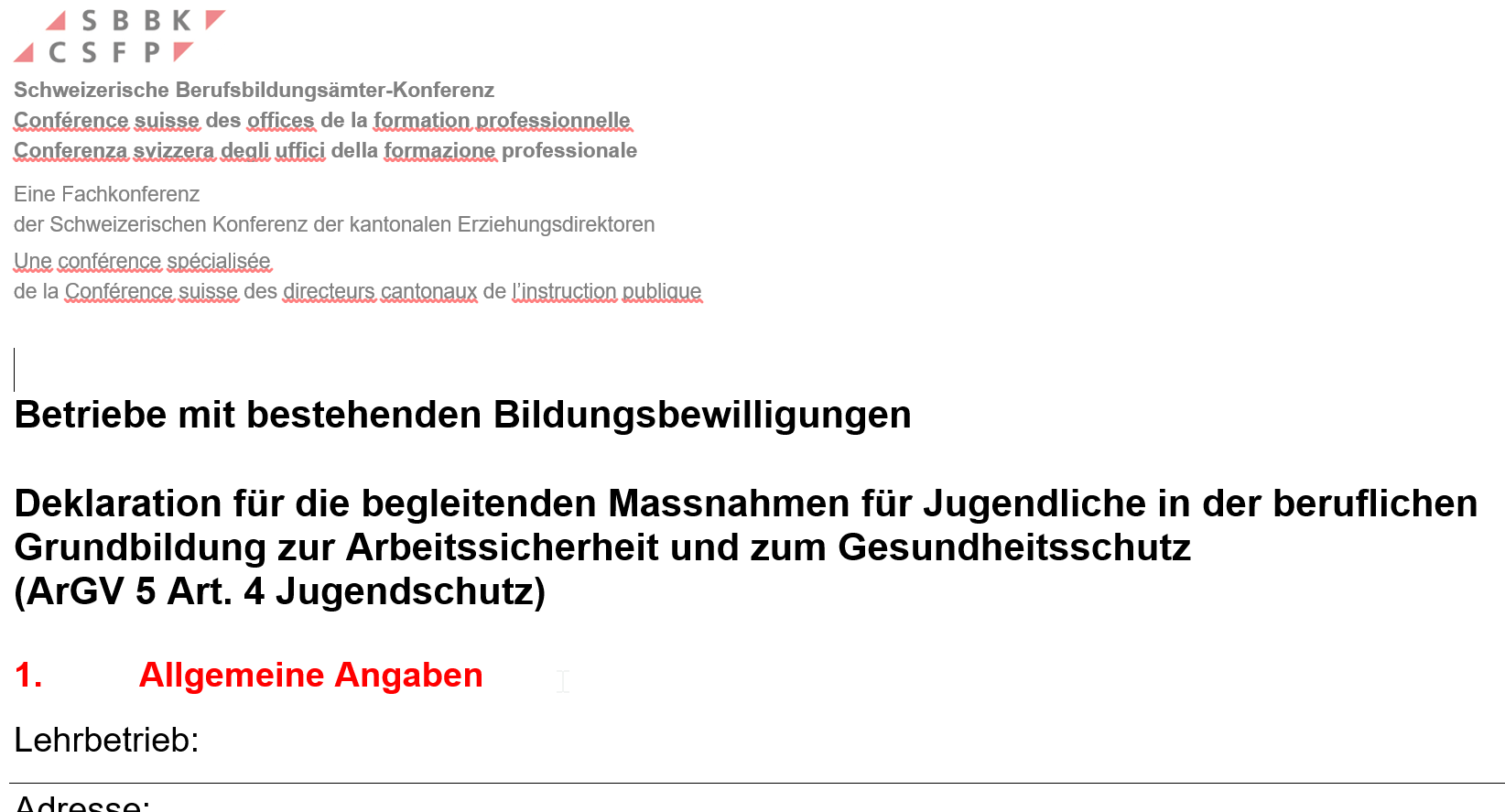 10.11.2017
Seite 14
Amt für Berufsbildung
Arbeitssicherheit und GesundheitsschutzDie nächsten Schritte zur Erneuerung der Bildungsbewilligung
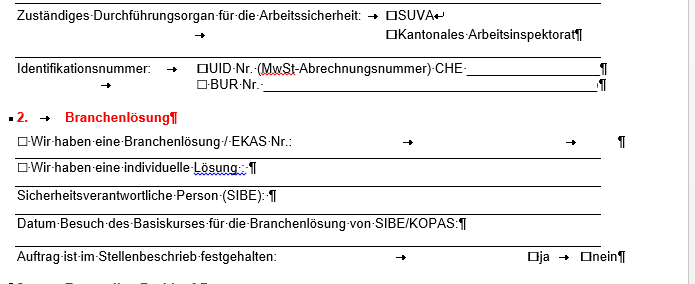 10.11.2017
Seite 15
Amt für Berufsbildung
Arbeitssicherheit und GesundheitsschutzDie nächsten Schritte zur Erneuerung der Bildungsbewilligung
Lehrbetriebe erklären Umsetzung der neuen begleitenden Massnahmen per Selbstdeklaration
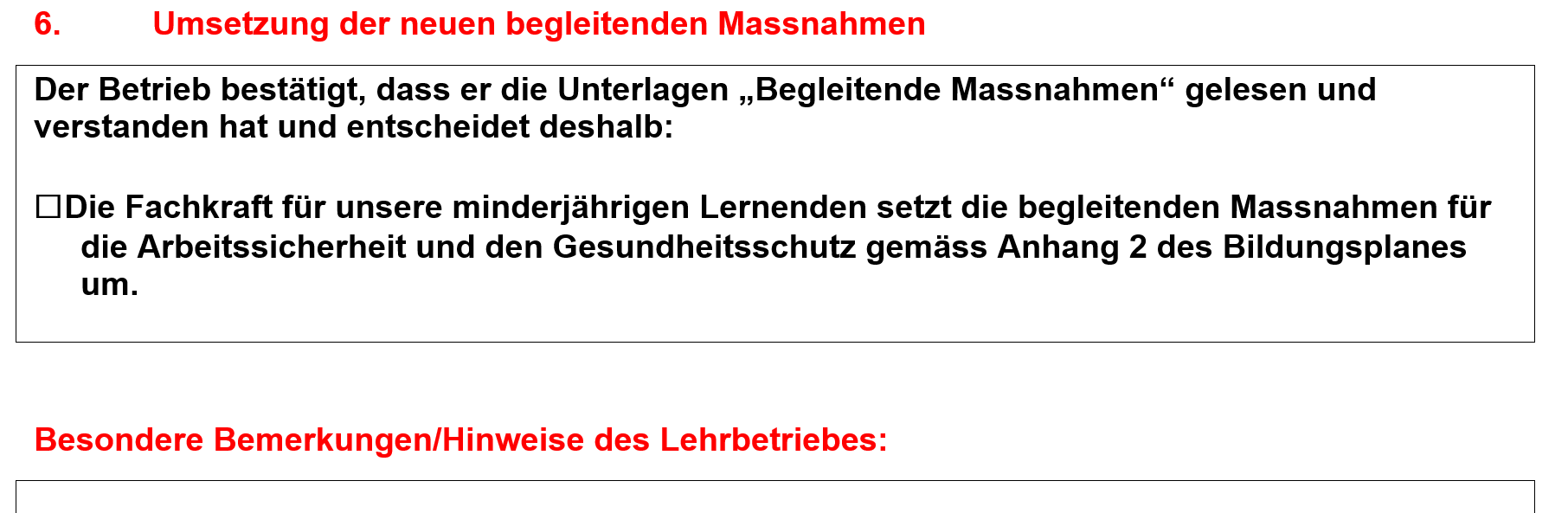 10.11.2017
Seite 16
Amt für Berufsbildung
Arbeitssicherheit und GesundheitsschutzDie nächsten Schritte zur Erneuerung der Bildungsbewilligung
Amt für Berufsbildung erneuert Bildungsbewilligung
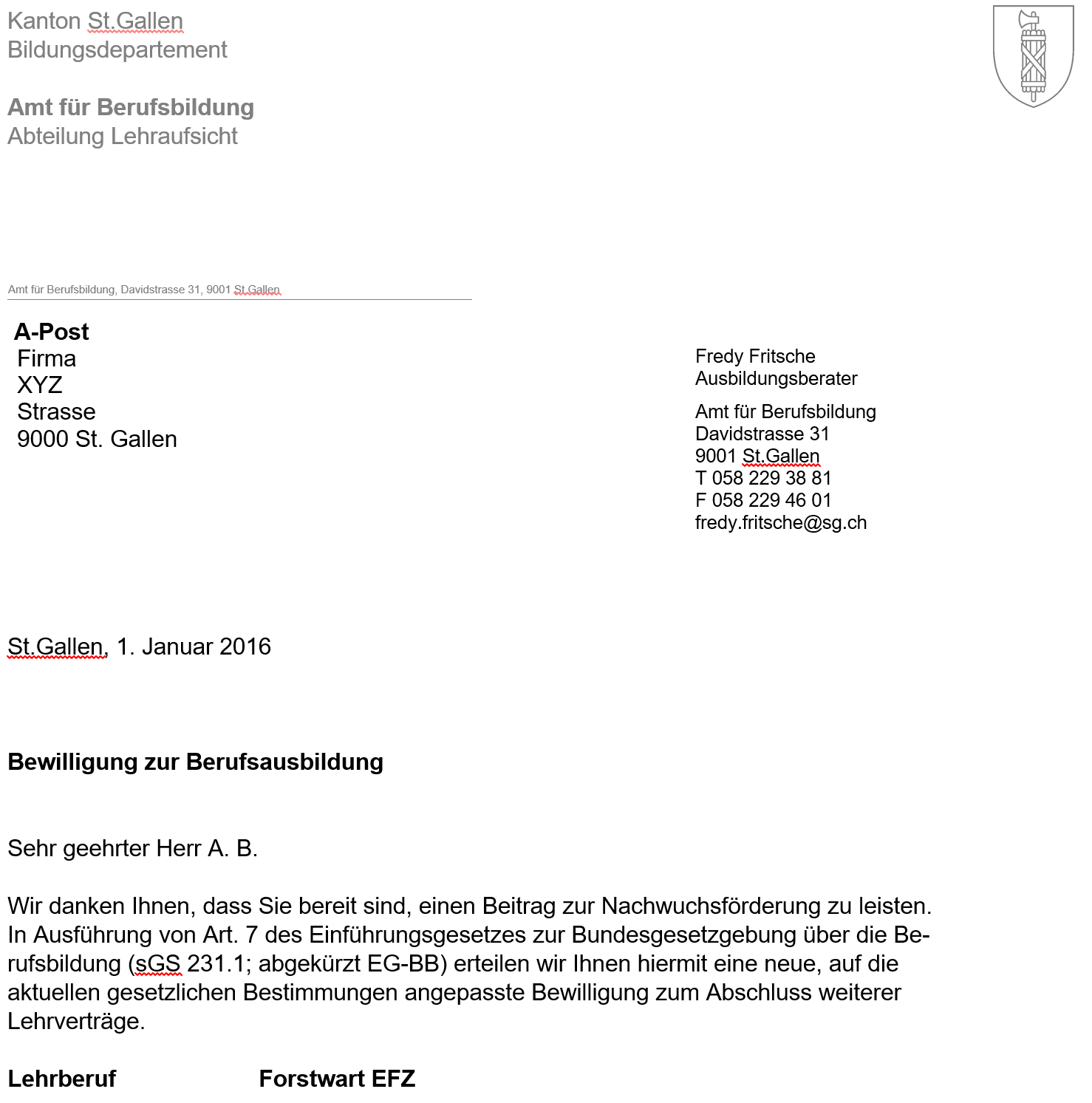 10.11.2017
Seite 17
Amt für Berufsbildung
Arbeitssicherheit und GesundheitsschutzBegriffe
Was ist ASA?
ASA ist die Abkürzung für "Beizug von Arbeitsärzten und anderen Spezialisten der Arbeitssicherheit". ASA fasst die wichtigsten Anforderungen auf dem Gebiet der Arbeitssicherheit und des Gesundheitsschutzes zu einem griffigen Sicherheitssystem zusammen.


EKAS 
In seiner Botschaft zum UVG hat der Bundesrat die Eidgenössische Koordinationskommission für Arbeitssicherheit EKAS als zentrale Informations- und Koordinationsstelle für Sicherheit und Gesundheitsschutz am Arbeitsplatz definiert. Sie koordiniert die Präventionsmassnahmen, die Aufgabenbereiche im Vollzug und die einheitliche Anwendung der Vorschriften. Ihre Beschlüsse sind verbindlich. 


Was ist eine Branchenlösung?
Eine Branchenlösung ist ein branchenspezifisches, systematisches Sicherheitssystem mit einem Handbuch, Checklisten und anderen Dienstleistungen, mit welchem die einzelnen Betriebe die gesetzlichen Vorschriften der Arbeitssicherheit und des Gesundheitsschutzes umsetzen können. Die Branchenlösung wird durch die Branchenverbände in Zusammenarbeit mit Arbeitsärzten und anderen Spezialisten der Arbeitssicherheit (ASA) entwickelt und hat die Anforderungen der EKAS Richtlinie 6508 (Eidgenössische Koordinationskommission für Arbeitssicherheit) zu erfüllen. Sie wird durch die EKAS zertifiziert.
10.11.2017
Seite 18
Amt für Berufsbildung
Arbeitssicherheit und GesundheitsschutzBranchenlösungen
Betriebsordnung
Personalreglement
GAV (Gesamtarbeitsvertrag)
PSA (persönliche Schutzausrüstung)
und andere
10.11.2017
Seite 19
Amt für Berufsbildung
Arbeitssicherheit und GesundheitsschutzBranchenlösungen
Betriebsordnung Abgrenzung
Arbeitsvertrag				
GAV				  
Personalreglement


Betriebsordnung
Regelt insbesondere Rechte und Pflichten der Arbeitnehmer
Regelt insbesondere  das Verhalten der Arbeitnehmer am Arbeitsplatz
10.11.2017
Seite 20
Amt für Berufsbildung
Arbeitssicherheit und Gesundheitsschutz
Personalreglement



Arbeitszeiten
Ferien / Feiertage
Überstunden
Gratifikationen / Boni
Spesen 
Lohnfortzahlung bei Krankheit
Unfall oder Schwangerschaft
Kündigungsmodalitäten
Personalvorsorge
Betriebsordnung



Gesundheitsschutz
Unfallverhütung
Persönlichkeitsschutz
Ordnung und Verhalten im Betrieb
Sanktionen
Evtl. weitere Bestimmungen, sofern sie nicht durch GAV oder andere kollektive Vereinbarungen geregelt werden
Inhalt: Rechte und Pflichten des Arbeitnehmers, eine Art Betriebs-GAV
Inhalt: Verhalten des Arbeitnehmers
10.11.2017
Seite 21
Amt für Berufsbildung
Arbeitssicherheit und Gesundheitsschutz
Personalreglement


Nur mit Zustimmung der Arbeitnehmer
Ev. über Änderungskündigung (bei Verschlechterung für Arbeitnehmer)
Betriebsordnung


Einseitig durch Arbeitgeber möglich
Zustellung an die Kantonale Behörde (Arbeitsinspektorat)
Erlass / Änderung
Erlass / Änderung
Die Grundlage  für den Erlass der Betriebsordnung ist im Arbeitsgesetz geregelt
10.11.2017
Seite 22
Amt für Berufsbildung
Arbeitssicherheit und GesundheitsschutzFragerunde
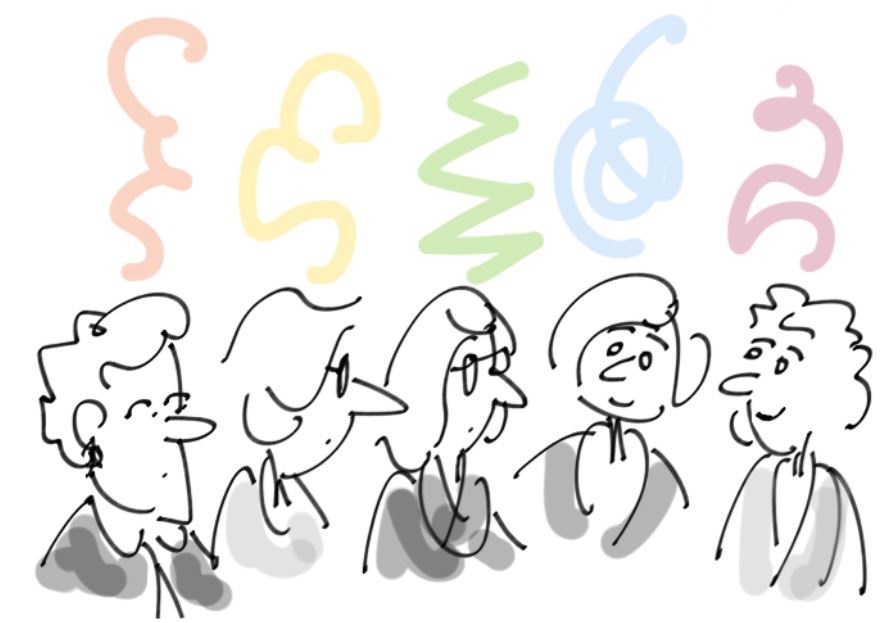 10.11.2017
Seite 23
Amt für Berufsbildung